Урок русского языка 
в 3 классе
Учитель: Овчинникова Ольга Валерьевна
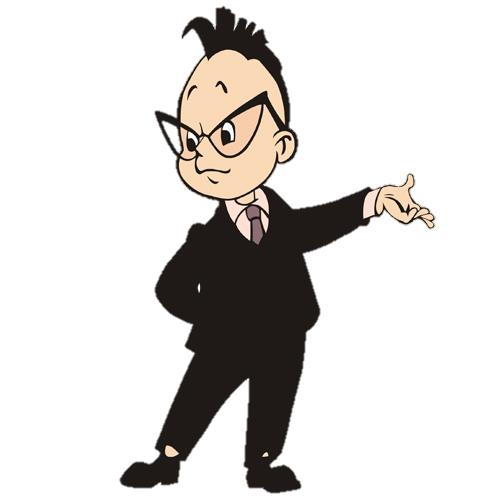 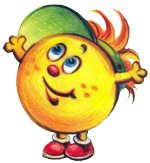 Понять, что я не знаю 
и самому найти 
способ узнать.
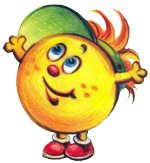 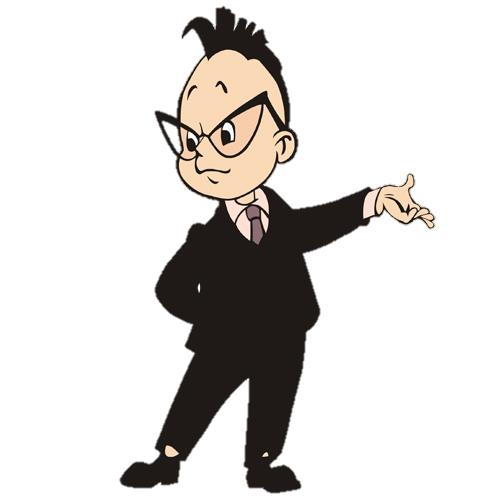 Зелёный, изумрудный, малахитовый, фисташковый, хаки.
Зеленый
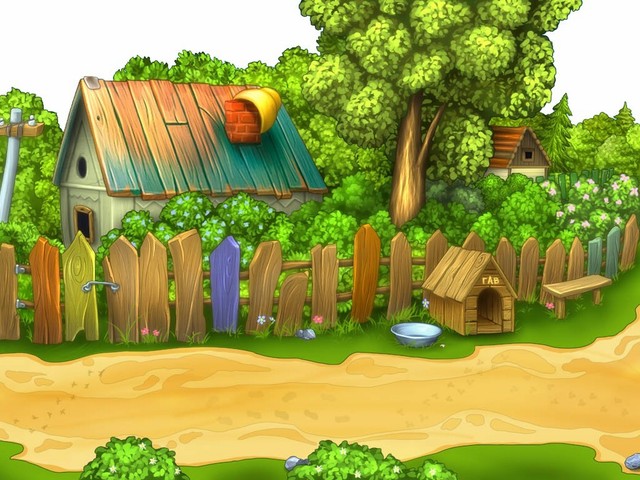 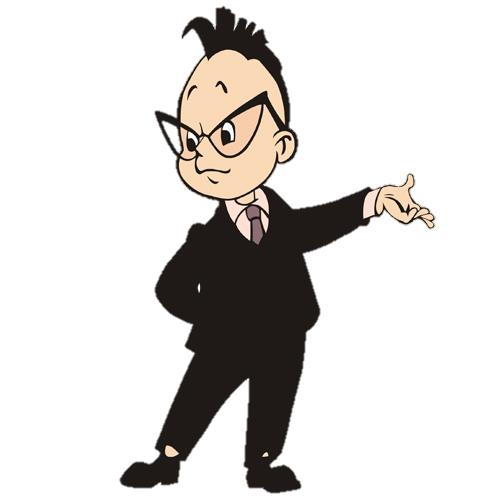 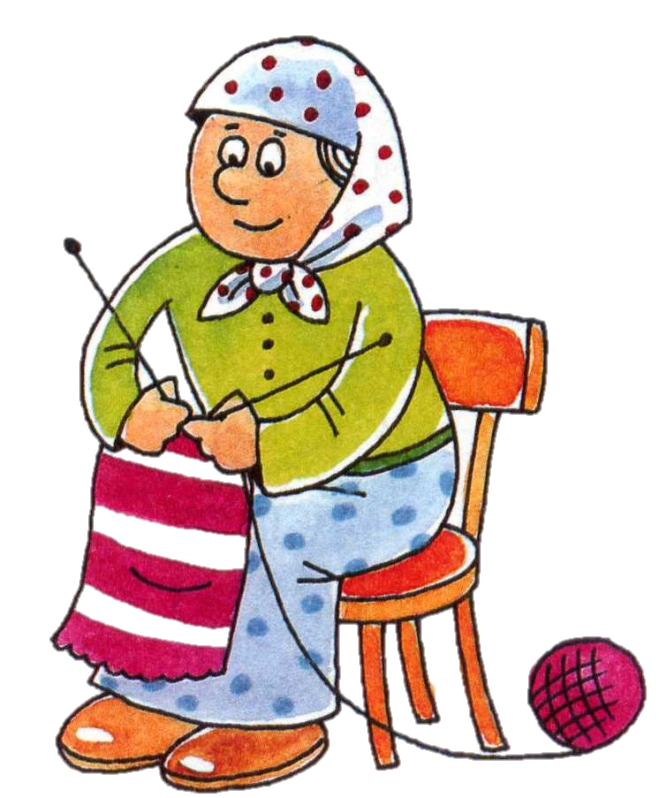 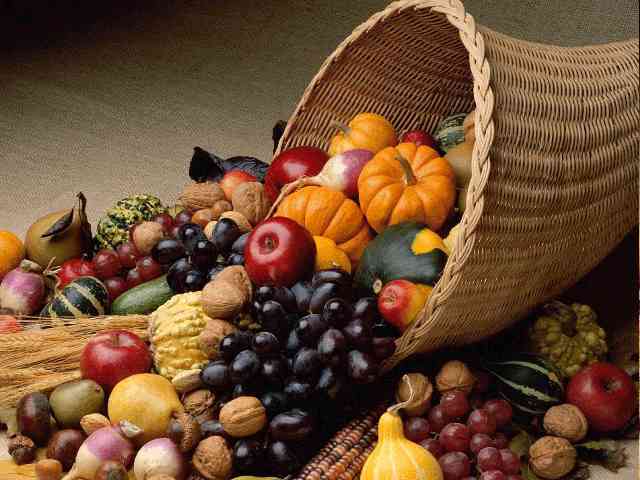 урожай
п л о д ы
злаки
овощи
ягоды
фрукты
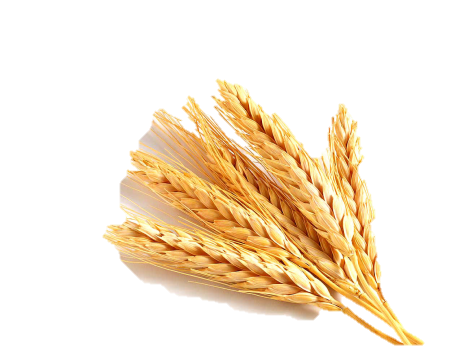 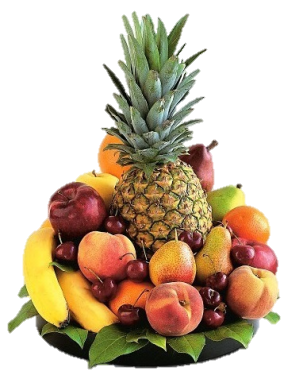 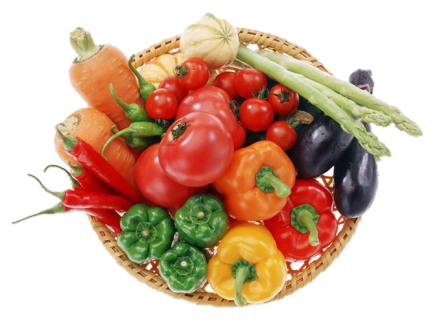 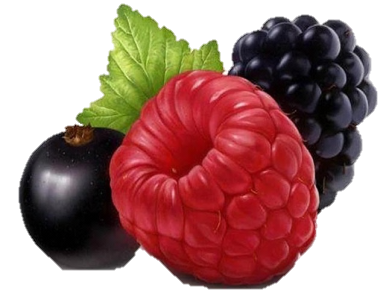 Тема урока:
Лексическое 
и общее значение 
слов
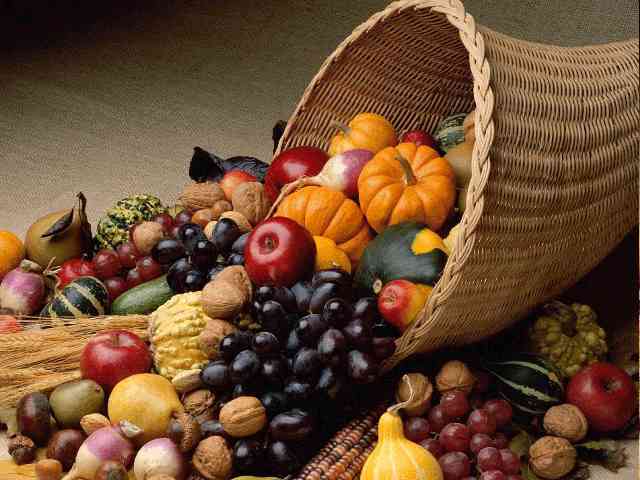 Урожай
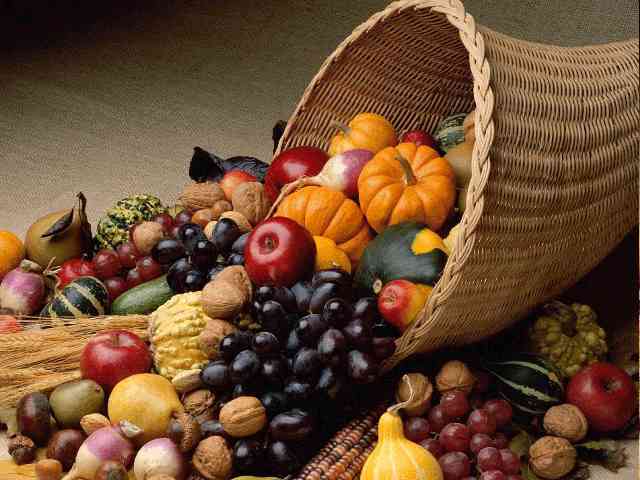 урожай
п л о д ы
злаки
овощи
ягоды
фрукты
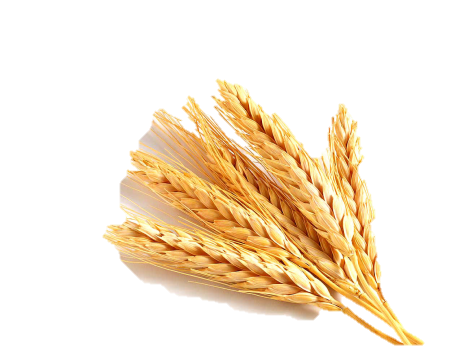 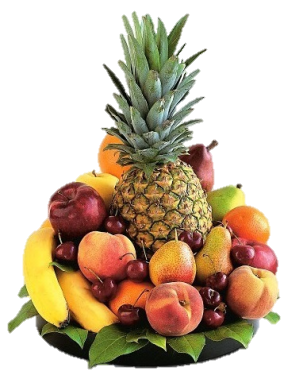 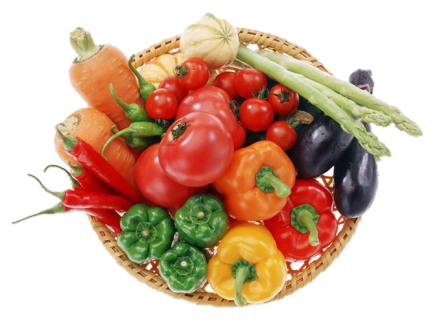 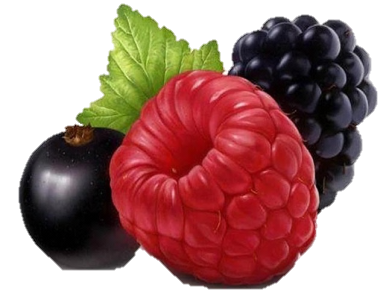 Урожай, злаки, плоды
Часть речи -
Имя существительное
Предмет
Обозначает -
Отвечает на вопросы -
Что?
Части речи – это общее значение всех слов?
?
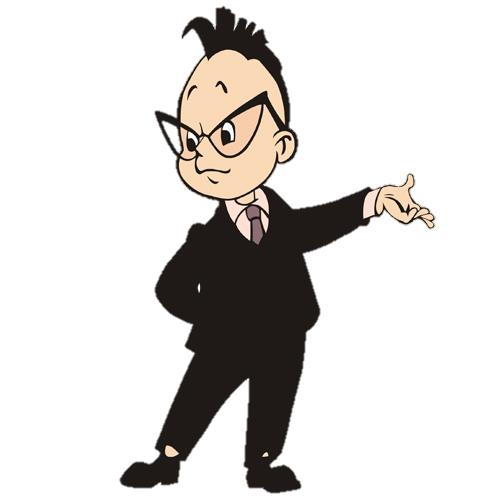 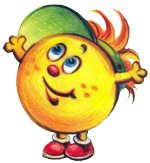 Наша цель:
Узнать является ли 
имя существительное и 
другие части речи общим 
значением для всех слов
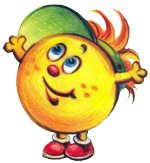 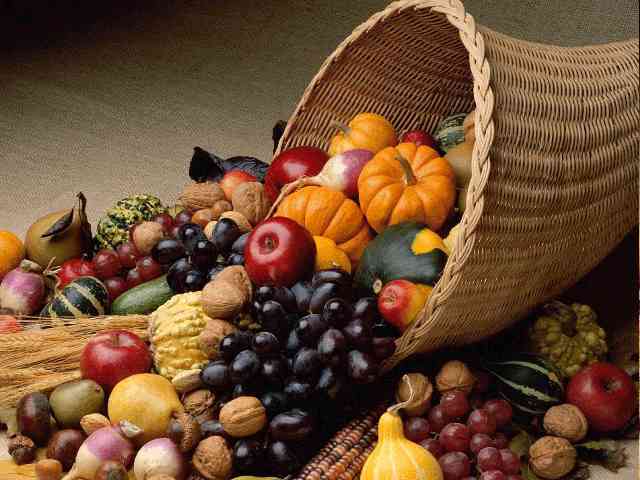 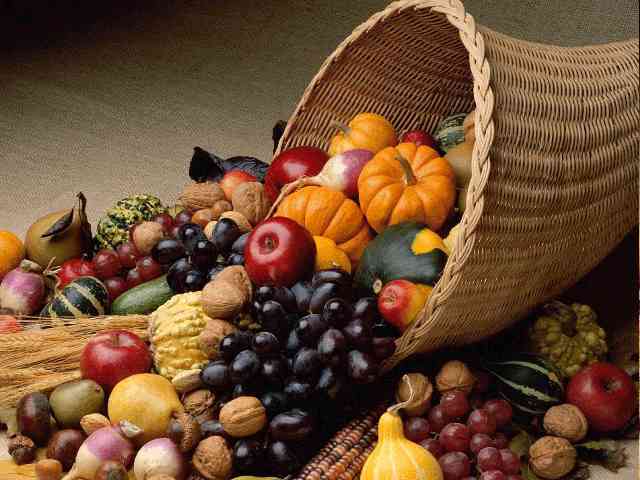 Знаю
4
3
2
1
Вы можете использовать 
данное оформление 
для создания своих презентаций, 
но в своей презентации вы должны указать 
источник шаблона: 

Фокина Лидия Петровна
учитель начальных классов
МКОУ «СОШ ст. Евсино»
Искитимского района
Новосибирской области
Вы можете использовать 
данное оформление 
для создания своих презентаций, 
но в своей презентации вы должны указать 
источник шаблона: 

Фокина Лидия Петровна
учитель начальных классов
МКОУ «СОШ ст. Евсино»
Искитимского района
Новосибирской области
Сайт: http://pedsovet.su/
Сайт: http://pedsovet.su/